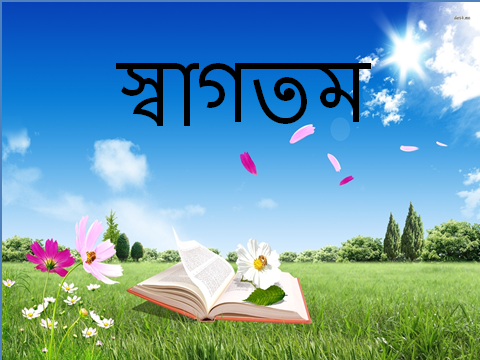 [Speaker Notes: কুশল বিনিময়।]
শিক্ষক পরিচিতি

মোঃ কামরুল হাসান
সহকারী শিক্ষক,
করতকান্দি রোস্তম আলী 
বহুমুখী উচ্চ বিদ্যালয়।
ভাঙ্গুরা,পাবনা।
মোঃ ০ ১ ৭ ৫১৩৬২৩৫১
E-mail: hasankamrul1810
@gmail.com
পাঠ পরিচিতি

পরিকল্পনাঃ শ্রেণির কাজ
শ্রেণিঃ অষ্টম
বিষয়ঃ গণিত
অধ্যায়ঃ ১১ 
বিষয়বস্তুঃ তথ্য ও উপাত্ত
সময়ঃ 50 মিনিট
তারিখঃ ১৮/০৪/২০১9
[Speaker Notes: স্লাইডটি হাইড করে রাখা হতে পারে।]
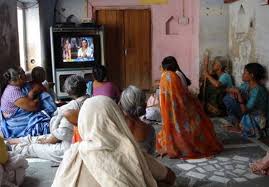 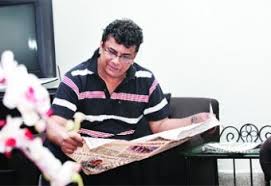 টিভিতে খবর দেখা
পত্রিকা পড়া
তোমার ক্লাসের ২০ জন শিক্ষার্থীর গণিতের নম্বর-
৮০,৭০,৯৯,৬০,৭০,৮০,৮০,৪০,৬০,৭০,৮০,৩৫,৬০,৭০,৭৫,৯৫,৮৫,৬৫,৭৯,৮০
[Speaker Notes: ক্লাসে ছবিগুলো দেখিয়ে তথ্য ও উপাত্ত সম্পর্কে আলোচনা করতে হবে।]
আজকের পাঠ -------
তথ্য ও উপাত্ত
[Speaker Notes: পাঠ শিরোনাম বের করা।]
শিখনফল
এই পাঠ শেষে শিক্ষীর্থীরা-
১। তথ্য ও উপাত্ত কি বলতে পারবে;
২। তথ্য ও উপাত্ত এর প্রকারভেদ এবং উপাত্ত বিন্যস্ত  করতে পারবে;
৩। পরিসর ও ট্যালি, গণসংখ্যা সারণি নির্ণয় করতে পারবে।
তথ্যঃ দৈনন্দিন জীবনে যা কিছু শুনি, দেখি বা সংগ্রহ করি তাই হলো তথ্য। আমরা পত্রিকা , টেলিভিশনে ইত্যাদি গণমাধ্যম থেকে আবহাওয়া, খেলাধুলা, বাজারদর ইত্যাদি সম্পর্কে তথ্য পেয়ে থাকি।
উপাত্তঃ পরিসংখ্যানে বর্ণিত তথ্য সমূহ  যে সকল সংখ্যা দ্বারা প্রকাশ করা হয় তাই হলো উপাত্ত।
উপাত্তগুলো যদি এলোমেলো ভালো সাজানো থাকে তাহলে তাকে অবিন্যস্ত উপাত্ত বলে। যেমনঃ ৭৫,৮০,৬৫,৭৮,৮২,৭৭,৭৬, 
উপাত্তগুলো যদি সাজানো থাকে তাহলে তাকে বিন্যস্ত উপাত্ত বলে। যেমনঃ ৬৫,৭৫, ৭৬,৭৭,৭৮,৮০,৮২
[Speaker Notes: ব্যাখ্যা প্রদান।]
পরিসরঃ পরিসর=(উপাত্তের সর্বোচ্চ মান – উপাত্তের সর্বনিম্ন মান)+১
শ্রেণীব্যাপ্তিঃ প্রত্যেক শ্রেণীর একটি সর্বোচ্চ ও সর্বনিম্ন মান থাকে। আর যেকোন শ্রেণীর উর্ধ্বসীমা(সর্বোচ্চমান) ও নিম্নসীমার(সর্বনিম্নমান) ব্যবধানই হলো শ্রেণীব্যাপ্তি।
শ্রেণীসংখ্যাঃ শ্রেণীসংখ্যা=(পরিসর/শ্রেণীব্যাপ্তি) [পূর্ণসংখ্যা]
ট্যালি চিহ্নঃ উপাত্তের সংখ্যাসূচক তথ্যরাশির মান যে চিহ্নের মাধ্যমে প্রকাশ করা হয়।
গণসংখ্যাঃ উপাত্তের সংখ্যাসূচক তথ্যরাশির মান যে সংখ্যার মাধ্যমে নির্ধারণ করা হয়। ট্যালিচিহ্নের পরিবর্তে যে সংখ্যা লিখা হয়।
[Speaker Notes: ব্যাখ্যা প্রদান।]
একক কাজ
১। উপাত্ত কাকে বলে? কত প্রকার কিকি?
     ২। বিন্যস্ত উপাত্ত বলতে কি বুঝ?
     ৩। পরিসর নির্ণয়ের সূত্র লিখ।
[Speaker Notes: সমাধানঃ]
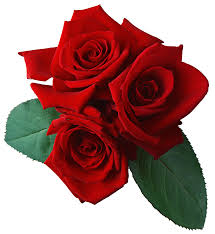 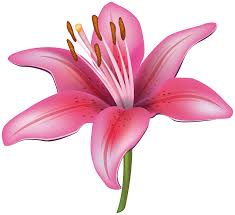 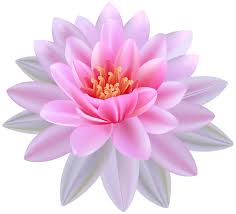 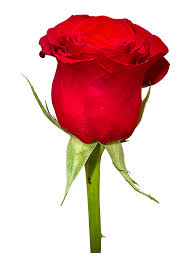 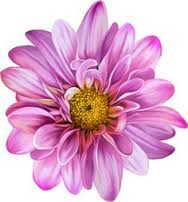 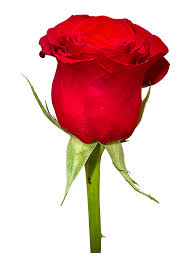 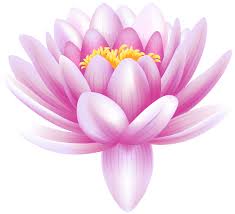 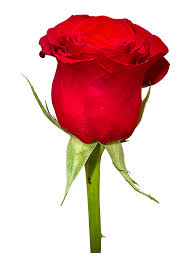 প্রচুরক হলো প্রদত্ত উপাত্তের মধ্যে যে সংখ্যা সর্বাধিকবার থাকে।
যেমন ফুলগুলোর মধ্যে গোলাপফুল বেশি থাকায় গোলাপকে প্রচুরক বলা যায়। 
১০,১১,১৫,১২,১৫,১১,১৯,১৭ এখানে ১১ বেশি বার থাকায় ১১ কে প্রচুরক বলা যায়। প্রচুরক এক এর অধিক হতে পারে।
পরিসর= (সর্বোচ্চ সংখ্যা- সর্বোনিম্ন সংখ্যা)+১
যেমনঃ ১০,১১,১৫,১২,১ ৫,১১,১৯,১৭ যদি উপাত্ত হয় তাহলে
পরিসর= (১৭-১০)+১=৮
জোড়ায় কাজ
৭৫,৮০,৬৫,৭৮,৮২,৭৭,৭৬, ৮০, ৭৯
উক্ত উপাত্তগুলোর পরিসর ও শ্রেণীসংখ্যা নির্ণয় কর।
[Speaker Notes: ৫ মিনিট-]
ট্যালি ও গণসংখ্যা সারণি নির্ণয়
৬০ জন  শিক্ষার্থীর গণিতের প্রাপ্ত নম্বর নিচে দেওয়া হলোঃ
৫০,৮৪,৭৩,৫৬,৯৭,৯০,৮২,৮৩,৪১,৯২,৪২,৫৫,৬২,৬৩,৯৬,৪১
৭১,৭৭,৭৮,২২,৪৮,৪৬,৩৩,৪৪,৬১,৬৬,৬৩,৬৪,৫৩,৬০,৫০,৭২
৬৭,৯৯,৮৩,৮৫,৬৮,৬৯,৪৫,২২,২২,২৭,৩১,৬৭,৬৫,৬৪,৬৪,৮৮,
৬৩,৪৭,৫৮,৫৯,৬০,৭২,৭১,৭৩,৪৯,৭৫,৬৪
 ট্যালিসহ গণসংখ্যা সারণি নির্ণয় করঃ
এখানে সর্বোচচ সংখ্যা ৯৯ এবং সর্বোনিম্ন সংখ্যা ২২।
পরিসর= (৯৯-২২)+১=৭৮
শ্রেণিব্যাপ্তি ১০ ধরে শ্রেণি সংখ্যা= ৭৮/১০= ৭,৮=৮
মোট= ৬০
দলীয় কাজ
৫০,৮৪,৭৩,৫৬,৯৭,৯০,৮২,৮৩,৪১,৯২,৪২,
৫৫,৬২,৬৩,৯৬,৪১
উপাত্তগুলোর গণসংখ্যা সারণি তৈরি কর।
[Speaker Notes: ১০ মিনিট-]
সমাধান
এখানে সর্বোচচ সংখ্যা ৯৭ এবং সর্বোনিম্ন সংখ্যা ৪১।
পরিসর= (৯৭-৪১)+১=৫৭
শ্রেণিব্যাপ্তি ১০ ধরে শ্রেণি সংখ্যা= ৫৭/১০= ৫,৭=৬
মোট=১৬
মূল্যায়নঃ
১। উৎস  থেকে যে উপাত্ত সরাসরি পাওয়া যায় তাকে বলে-  
      ক) প্রাথমিক    খ) মাধ্যমিক  
       গ) বিন্যস্ত     ঘ) অবিন্যস্ত উপাত্ত
২। ১১,১২,৪৫,৪০,২২,১১,১৯,৪৭,১১,৩৩ এর প্রচুরক কত ?
    ক) ৪৫    খ) ১১    গ) ৩৩     ঘ) ২২
বাড়ীর কাজ
নিচে ৫০টি দোকানের মাসিক বিক্রয়ের পরিমান দেওয়া হলো।
১৩২,১৪০,১৩০,১৪০,১৫০,১৩৩,১৪৯,১৪১,১৩৮,১৬২,১৫৮,১৬২,১৪০,১৫০,
১৪৪, ১৩৬,১৪৭,১৪৬,১৫০,১৪৩,১৪৮,১৫০,১৬০,১৪০,১৪৬,১৫৯,১৪৩,১৪৫
১৫২,১৫৭,১৫৯,১৩২,১৬১,১৪৮,১৪৬,১৪২,১৫৭,১৫০,১৭৮,১৪১,১৪৯,১৫১,
১৪৬,১৪৭,১৪৪,১৫৩,১৩৭,১৫৪,১৫২,১৪৮ 
ক। উপাত্ত কী?
খ।  উপাত্তগুলোকে ক্রম অনুসারে সাজাও। 
 গ। উপাত্তগুলোর গণসংখ্যা সারণি তৈরী কর।
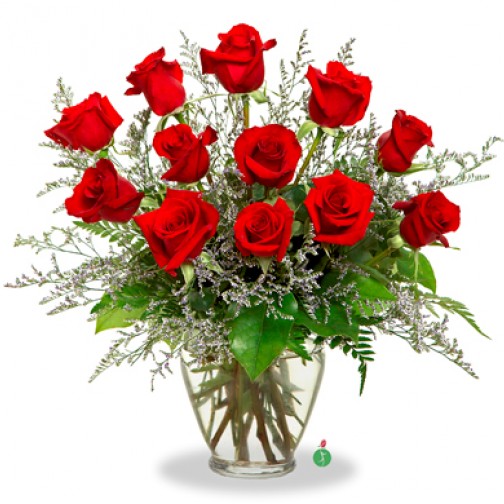 সবাইকে ধন্যবাদ